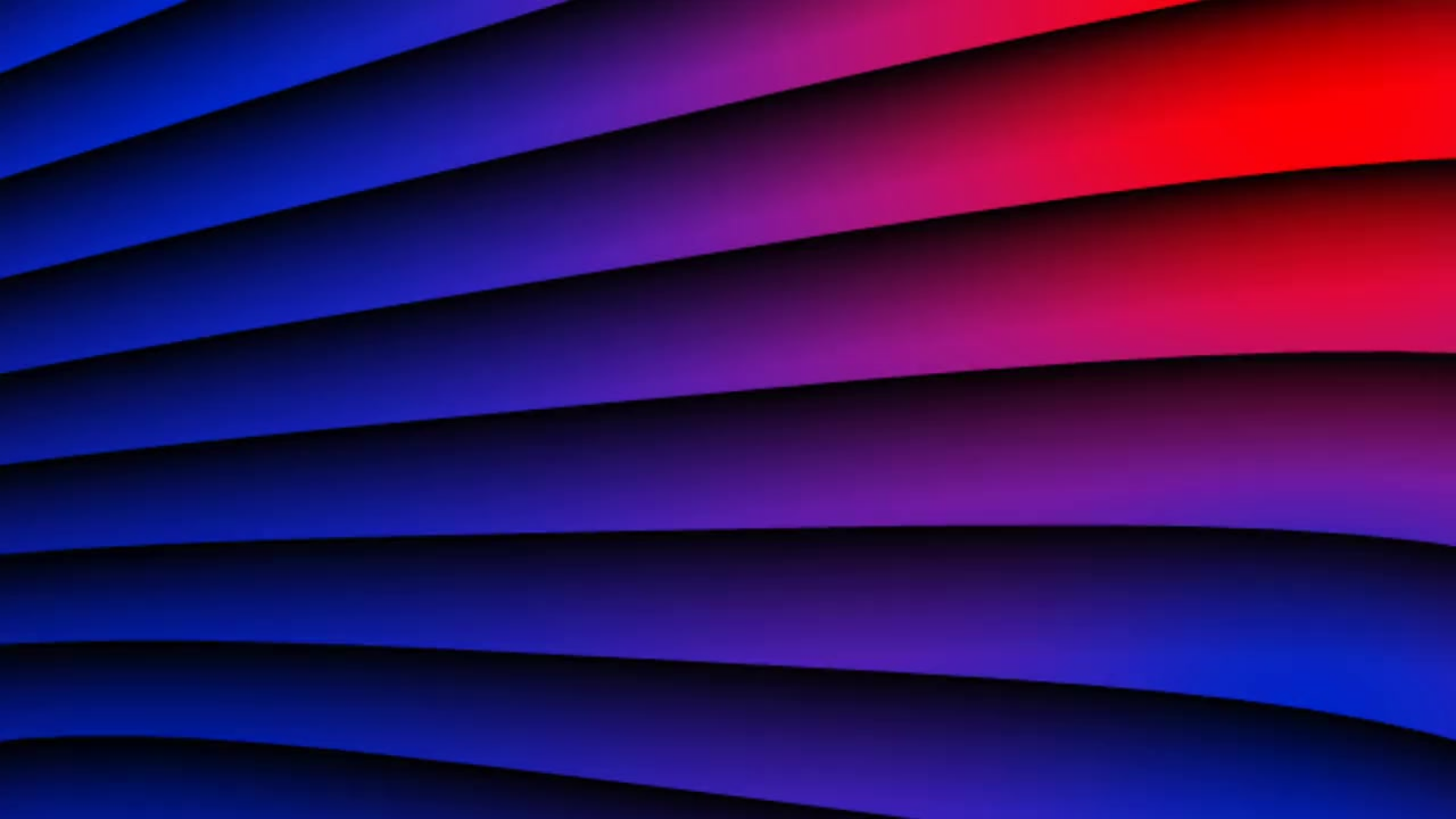 Buyer vs. User Personas
Creating shared resources for the hatyour audience is wearing
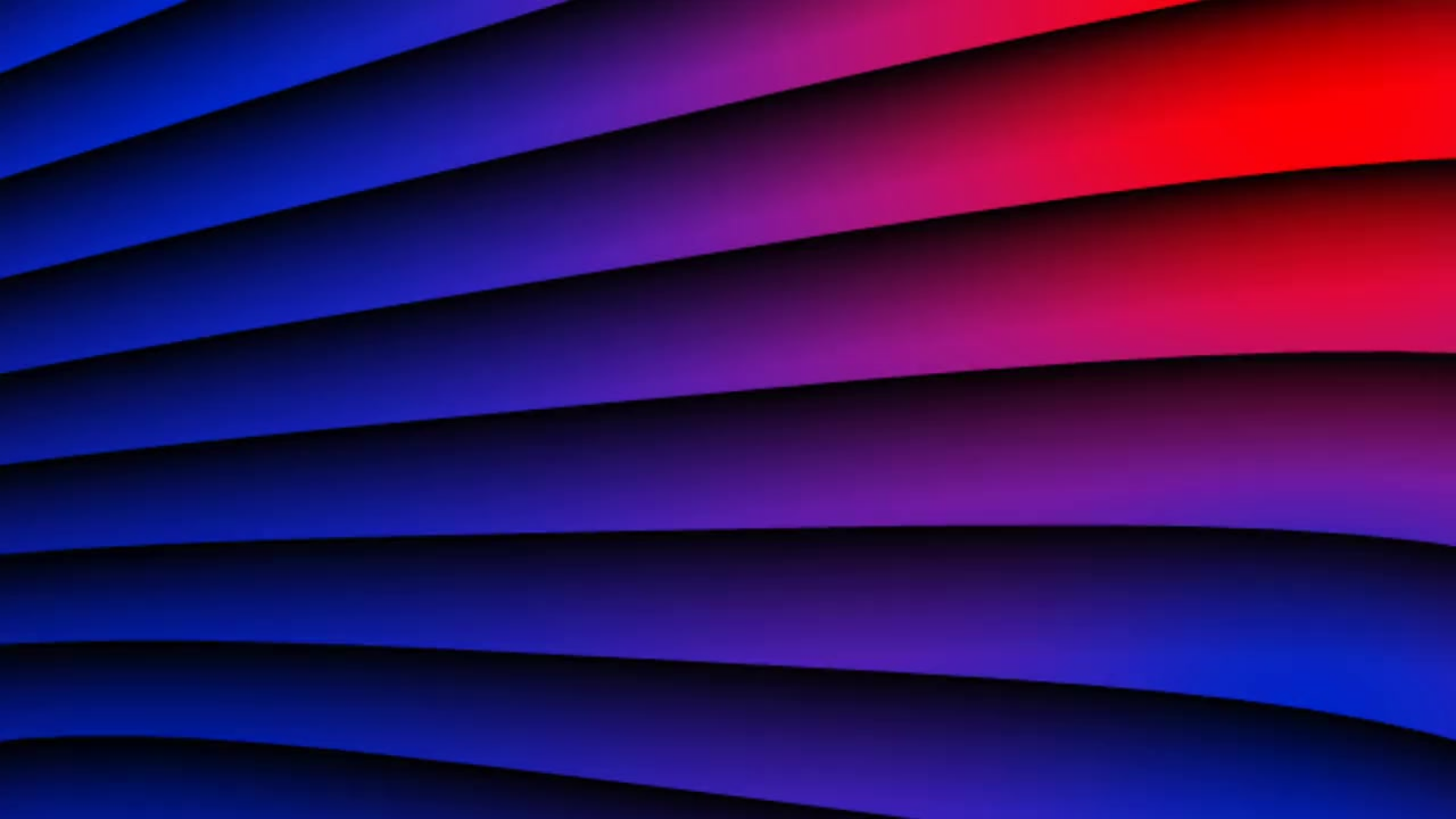 Buyer vs. User Personas
One person, many hats?
Depending on the type of business and how considered the purchase, the number of buyer and user personas, and the crossover between the two will vary. 

For D2C product, say for a skincare product like face wash, the buyer and the user are one in the same, but they are wearing different “hats” when they buy, and when they use the product. 

For a B2C product, often the buyer is also a user, but depending on how complex the product or service, there can be multiple buyers and multiple users. For a family purchasing a car, and there could be 2 adults/parents who are both buyers with unique personas, and the users would include their children or other household members using the car.

For a B2B product or service, you are likely to have a more complex network of buyers and users. For example, for a B2B Saas purchase for an organization with 1,000 employees, there are likely many departments or people within a team who act as buyers – from the buyer doing the initial due diligence, to the team that’s sitting in on demos, to the buyer with the ultimate approval. On the user side, there can be many user personas with different roles, needs, and frequencies of use for the product.
In each situation, it’s likely that the buyer will also be a user, which means that the buyer and the user have shared characteristics. But the frame for how you view them, and which characteristics are most valuable, depends on whether they’re wearing their user or buyer hat.
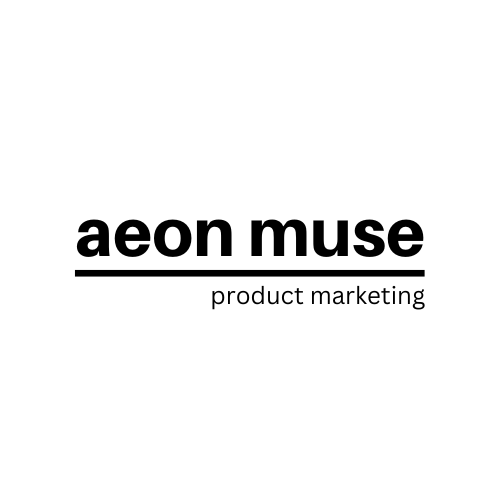 ©2023 Aeon Muse Marketing
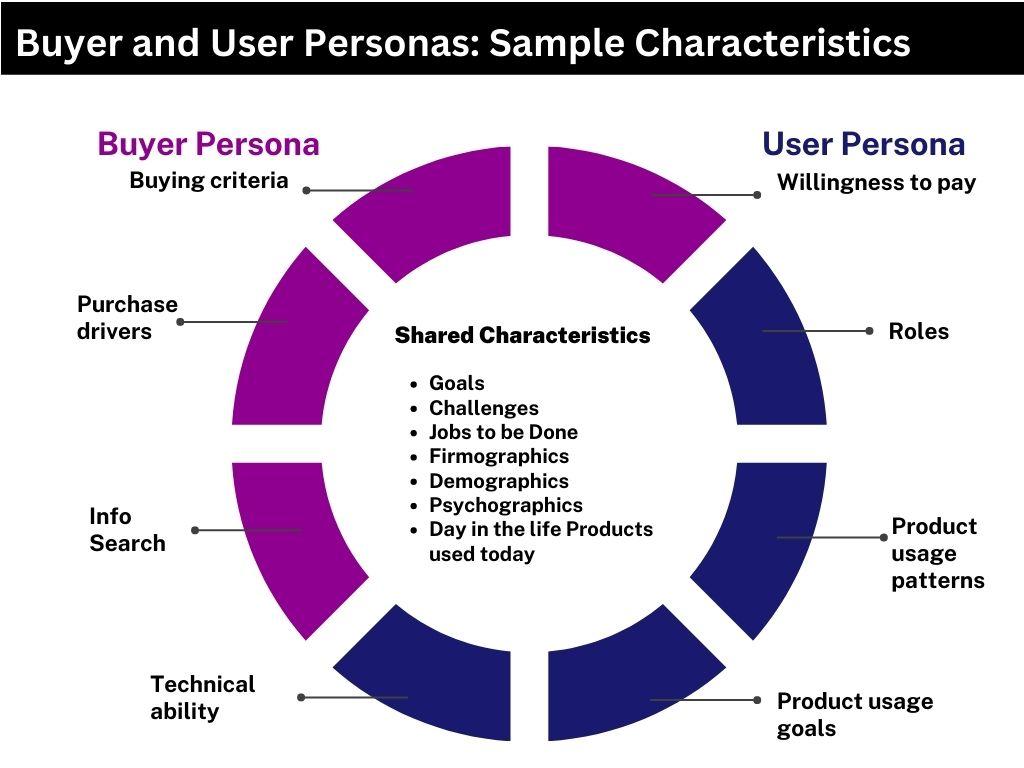 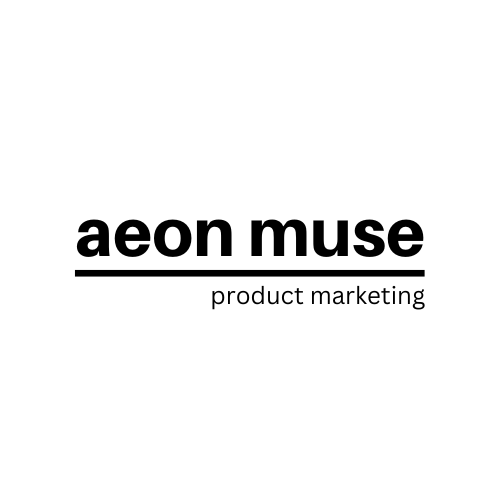 ©2023 Aeon Muse Marketing
Need help creating personas that work for your organization?
We’ll work with you to right-size the effort for your resources and needs. Contact us at info@aeonmuse.com to learn more.
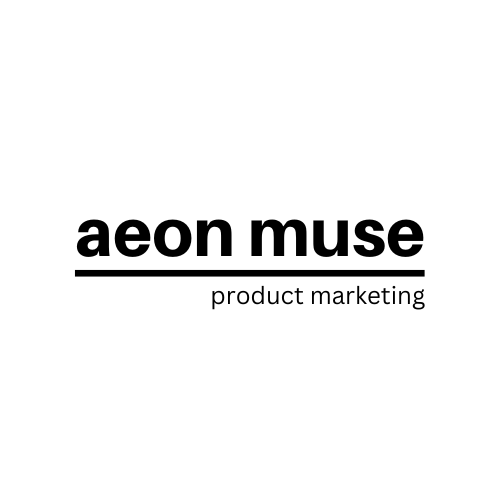 ©2023 Aeon Muse Marketing